RETIREMENT SEMINAR
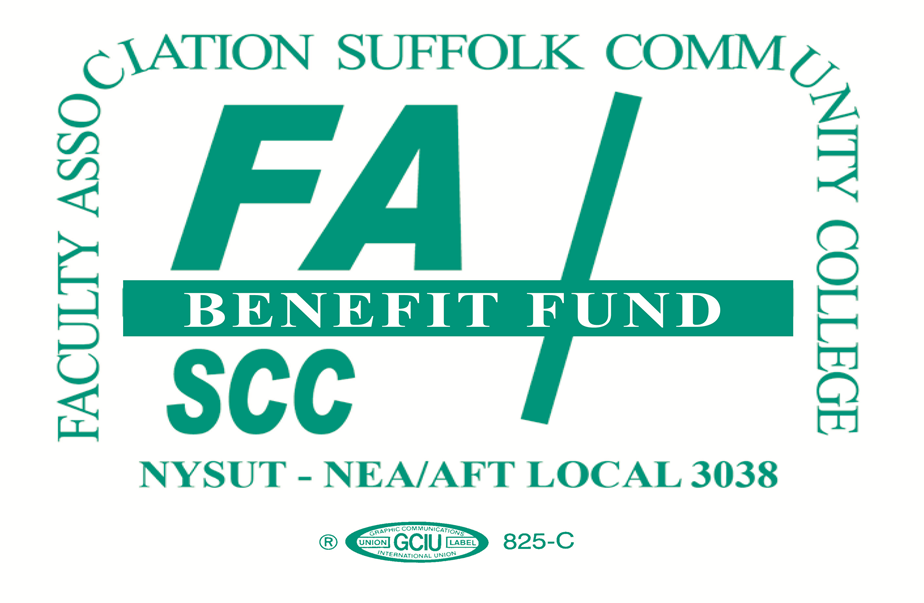 Presented by Mary Kaffaga
Fund Administrator
October 6, 2023
Retiree Benefits
Eligibility:  In order to qualify for FA Benefit Fund Retiree Benefits, you must meet the first requirement. PLUS either 2A or 2B listed below:

1) You must be receiving or be entitled to receive a monthly pension from a New York State retirement system (TRS or ERS) or the New York State Optional Retirement Program, TIAA-CREF.

AND

2A) You have at least 10 years of full-time or job share employment with Suffolk County and you leave employment on or after age 55.

OR

2B) You retire pursuant to any early retirement incentive.
Enrollment Required for Retiree Benefits:
• You must complete a Retiree Enrollment form and return it to the Fund Office within sixty (60) days of your retirement date.  This enrollment form will indicate the coverage level at which you choose to participate for the next Fund fiscal year (September 1 to August 31).

• Eligibility for dependents of retirees and benefits available will be based on the coverage chosen on the Retiree Enrollment form.
Coverage Options
You  may enroll for one (1) individual plan, covering yourself only; 
OR
Two (2) individual plans, covering you and your spouse/enrolled domestic partner only;
OR
One (1) family plan, covering you and all of your eligible dependents. 

However, if you are married to, or in a domestic partnership with, another retired member, you can choose either:
 One (1) individual plan each;
			OR
 One (1) Two (2) individuals for both. 

You may NOT each opt for two (2) individual plans

NOTE: If enhanced coverage is purchased only for you, you will not be permitted to add coverage for your dependents at a later date.
What You Need To Do Before Retiring
When you have submitted you Retirement Letter, please call the Fund regarding the date of your Retirement  (451-4323).
Or email me at mary@fascc.org

The Fund will mail you an Enrollment form 

You must complete and return the Enrollment form with your check within sixty (60) days of your retirement date.
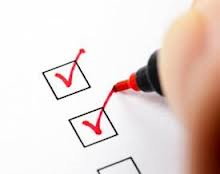 What You Need To Do Before Retiring
This is the only opportunity you will have to obtain this coverage.

If you do not elect to enroll in either the Enhanced or Enhanced Plus plan within the 60 day period your coverage will cease and you will not be given the opportunity to enroll in these plans in the future.

If you retire December 31st you will be covered until December 31st. (You must return the form with your payment before January 1st.) The cost will be the monthly payment for January thru
    August.
What You Need To Do Before Retiring
If you retire June 30th you will be covered until  June 30th.(You must return the form/with payment before July 1st.) 
One Individual will be $123.92 per month for July and August
Two Individuals will be $247.83 per month for July and Augsut
Family Coverage will be $309.83 per month for July and August
 A invoice will be mailed to you in June with the new rates for Academic Year 2023/2024.

Eligibility for dependents is based on the coverage you choose
    during the open enrollment window period.  If you elect
    individual coverage at this time you will not be entitled to
    elect dependent coverage at a later date.
Enhanced/Enhanced Plus Plan Coverage
Dental – (September 1 - August 31st) Based on Fee Schedule

Annual Maximums:
 $3,250 per individual, 
$2,000 Periodontal (you must be treated by a Periodontist).
 $4,000 Lifetime Implant Benefit (This carries over from Active Usage)
Orthodontic Benefit: $5,991 Lifetime.
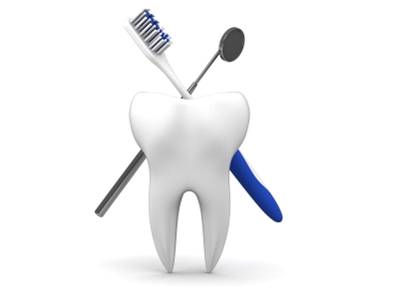 Enhanced/Enhanced Plus Plan Coverage
Optical Benefit – Once per Academic Year (September 1st – August 31st)
Comprehensive Eye Examination by a Doctor of Optometry
Frames - $300 value within the GVS Frame Collection
Lenses: All first quality Single Vision, Conventional Bifocal, Blended Bifocal,
Standard Progressive, Polycarbonate (for dependent children), Cataract, Trifocal, Safety & Oversize lenses. 
				OR
Instead of eyeglasses, Contact Lenses:
12 month supply (8 boxes, 48 lenses) of Basic Disposable Contact Lenses. 

Remember to choose between either contacts OR glasses otherwise you will be charged for the other exam.
Enhanced/Enhanced Plus Plan Coverage
Prescription Drug – Copay Reimbursement - $500 per
    family plus 1% over the $500.00. Per Calendar year

Hearing Aid Benefit - $2,000 every 36 months from date of last purchase.

Financial Counseling with Stacey Braun Associates– Two (2) one and one-half (1 ½) hour appointments per Academic Year) with a financial counselor.

Health Advocate – “Your Lifeline for Navigating the Healthcare and Insurance maze.”

Enhanced Rates for Academic Year 2019-2020
Enhanced/Enhanced Plus Plan Coverage
Enhanced Plan – Annual
Individual – $1,487.00			
2 Individuals -  $2,974.00
Family –  $3,718.00
NEW RATES FOR 2020-2021 WILL COME OUT IN
    JUNE 2020
Enhanced Plus – Legal Services will cost an additional $78.00 per Academic Year.
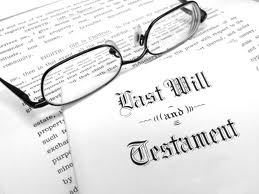